CMSDT
Screenshots
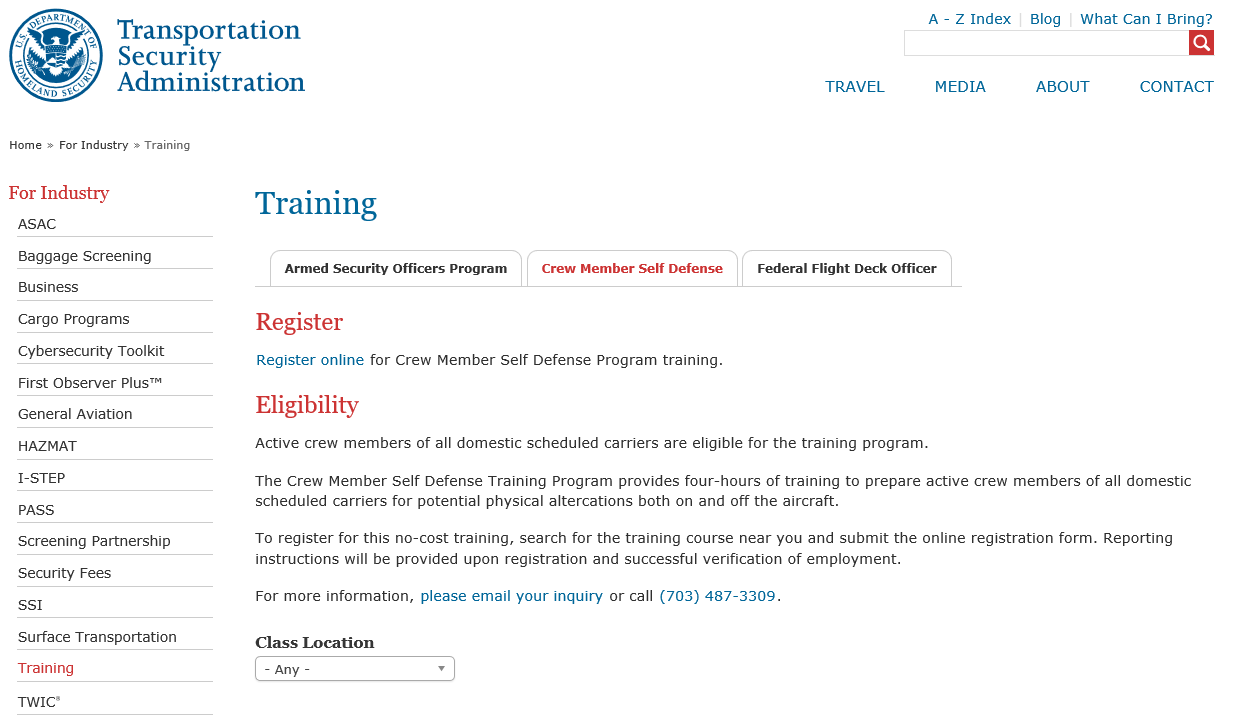 Feedback
If you have any feedback or comments on the course you feel may improve the CMSD program, please email your inquiry here.
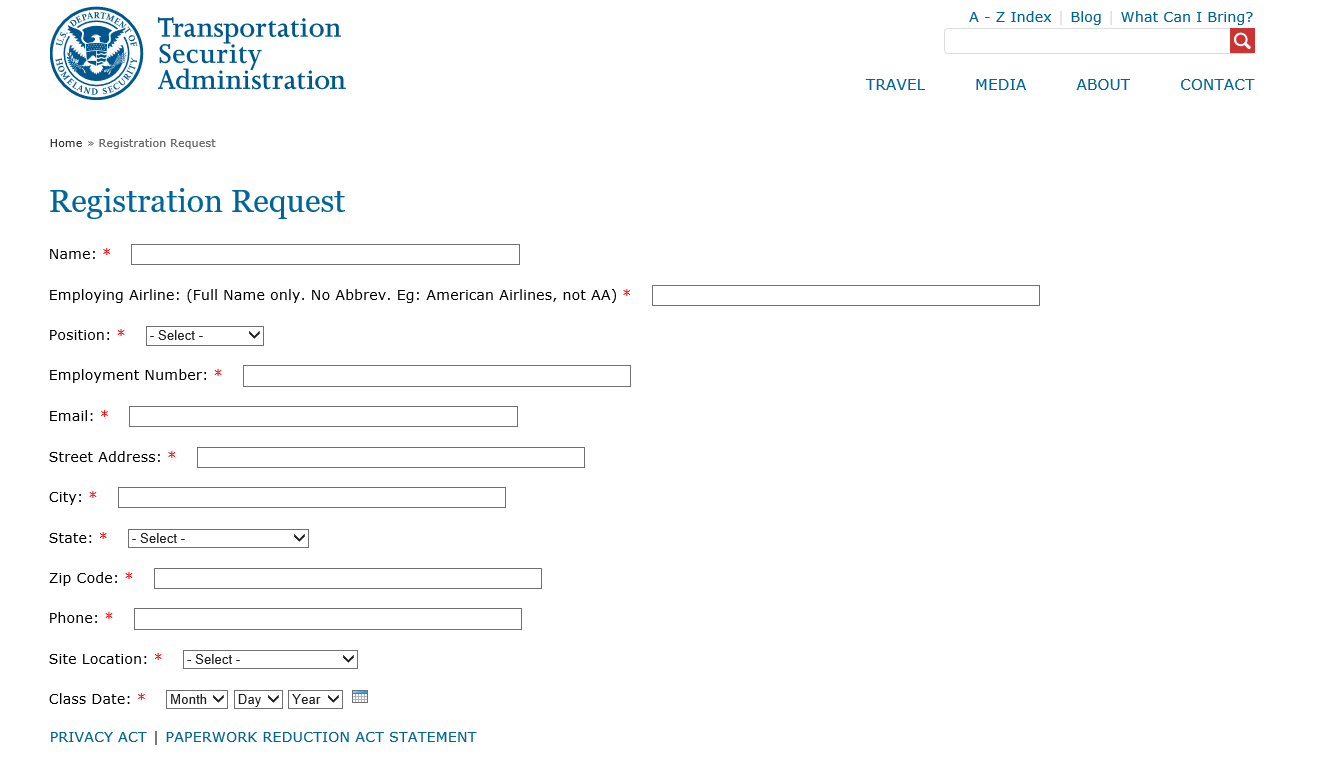 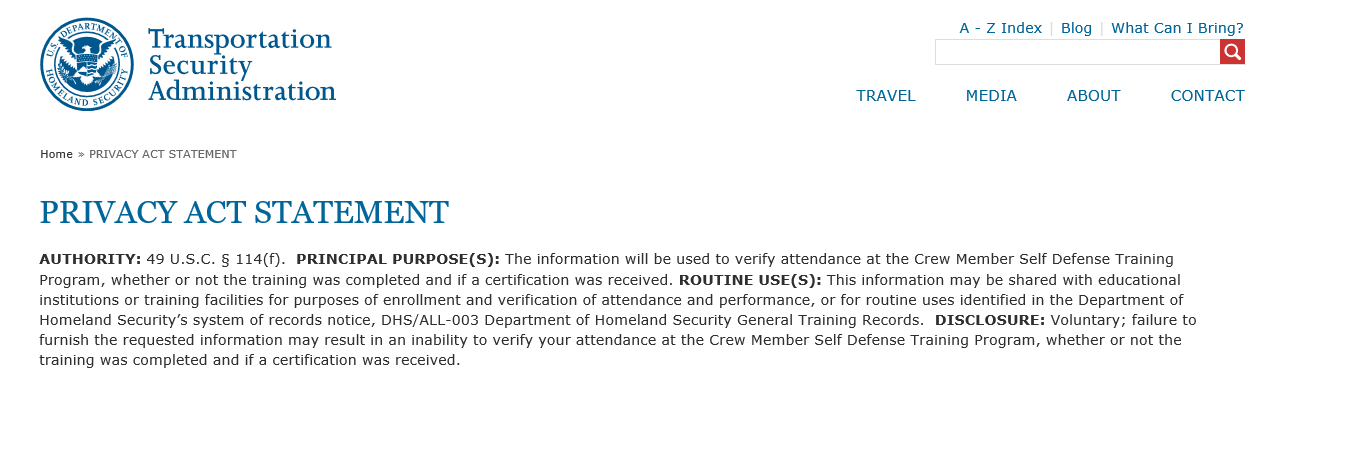 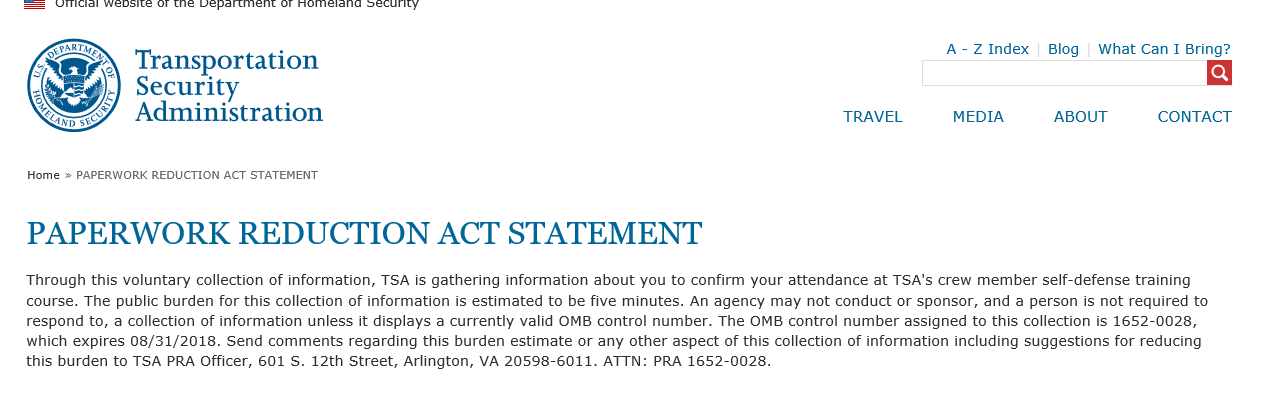